Ragad és lop
PAUL WHITE: A DZSUNGELDOKTOR ÁLLATMESÉI
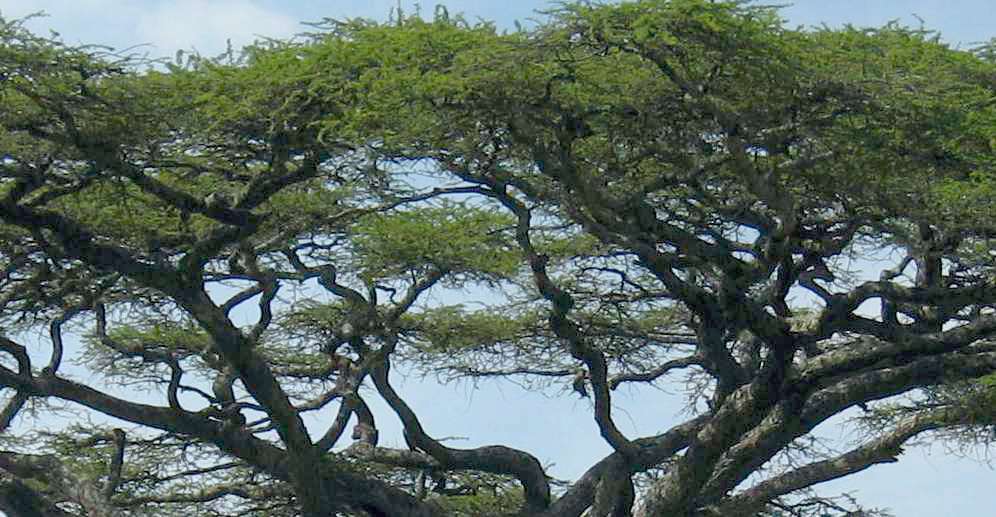 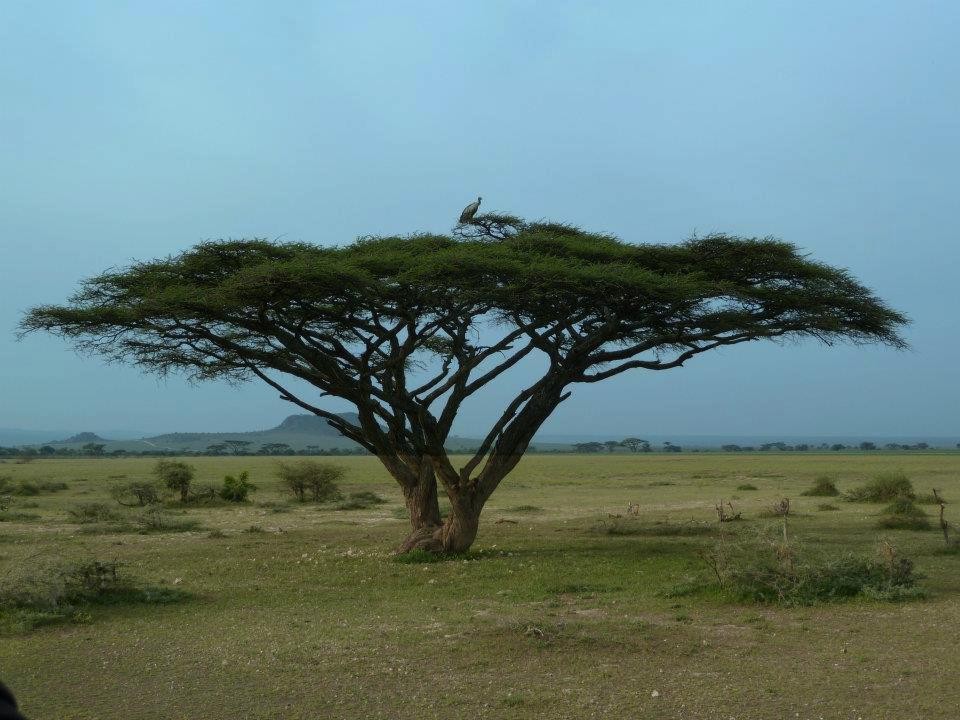 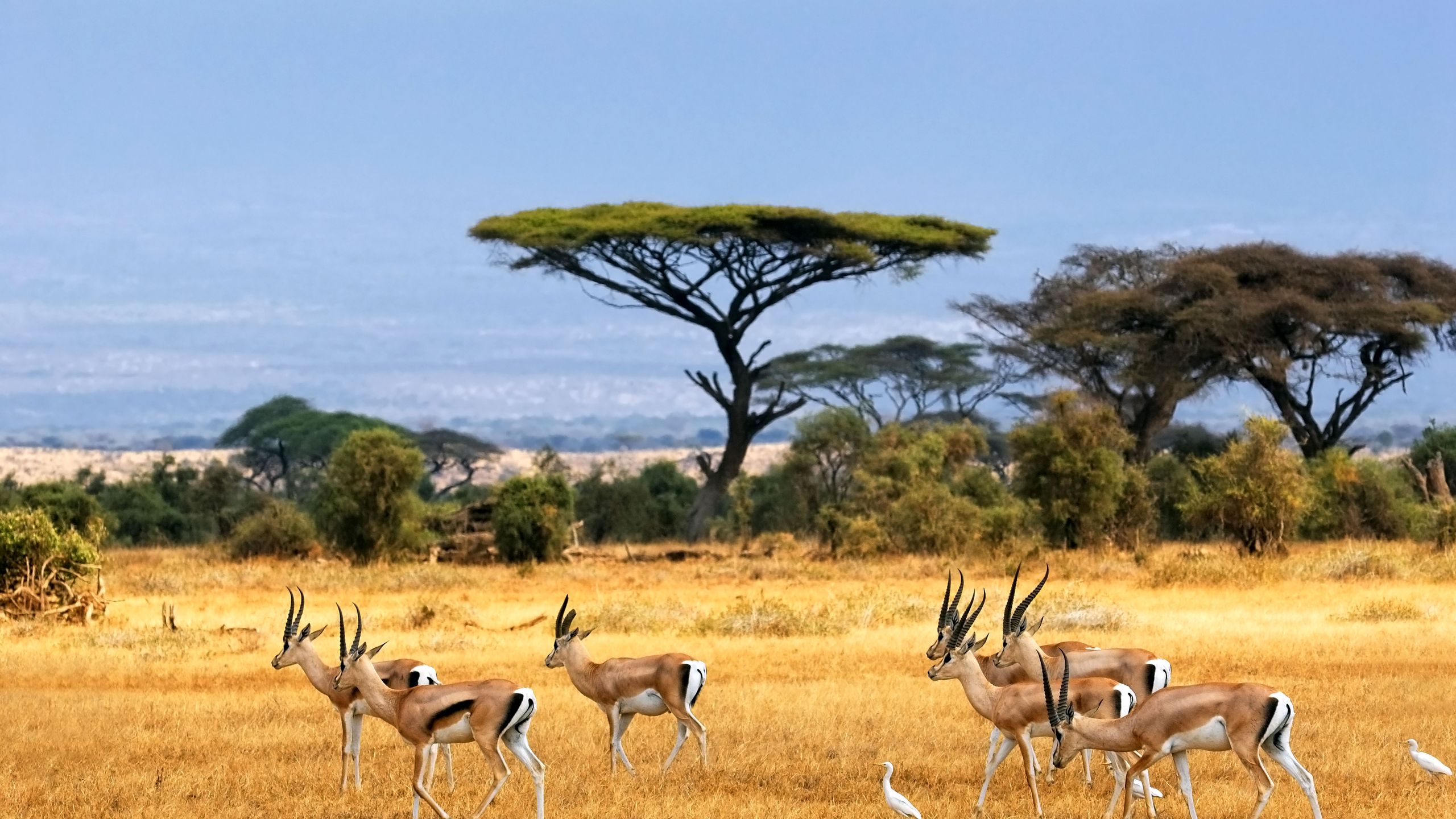 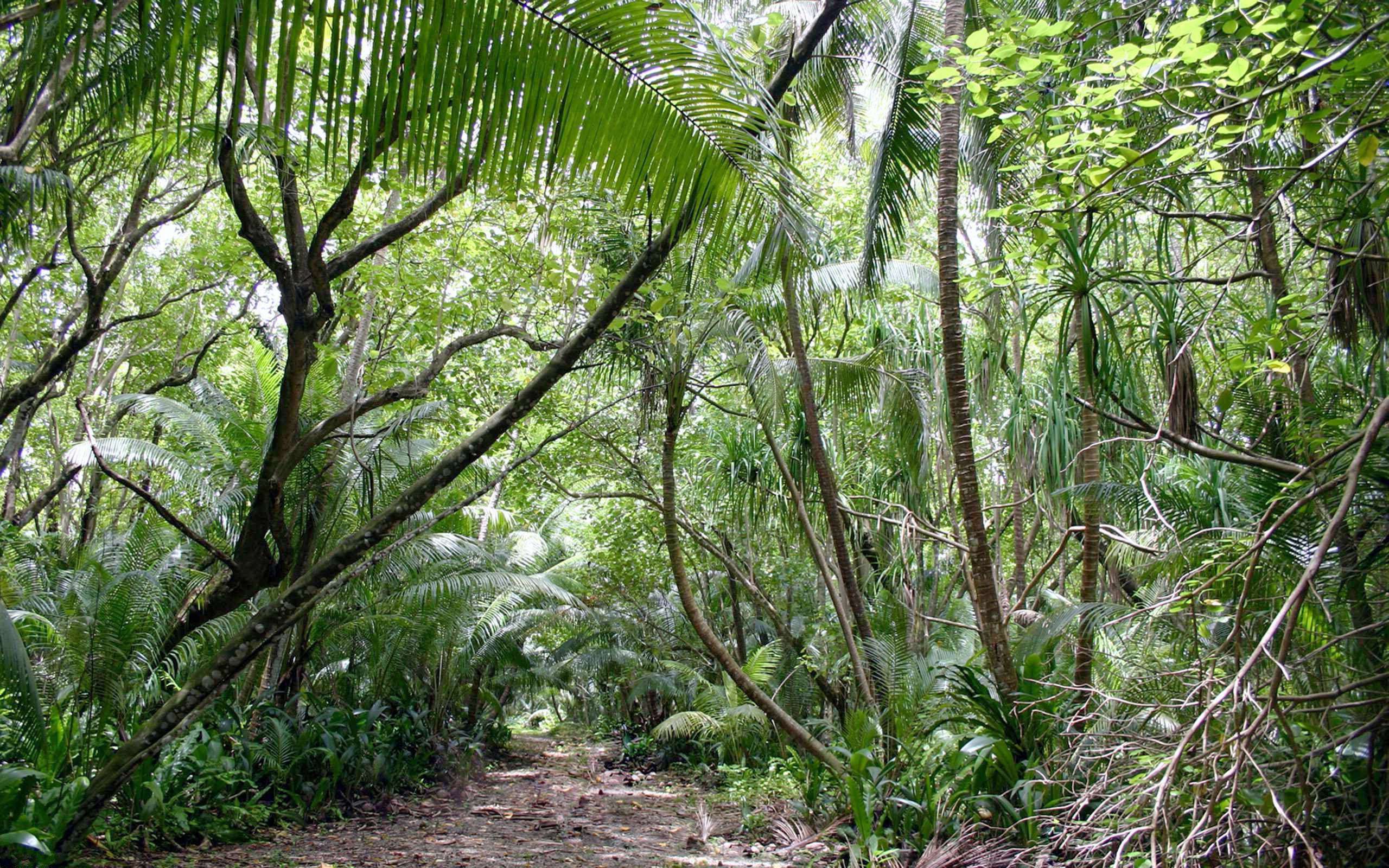 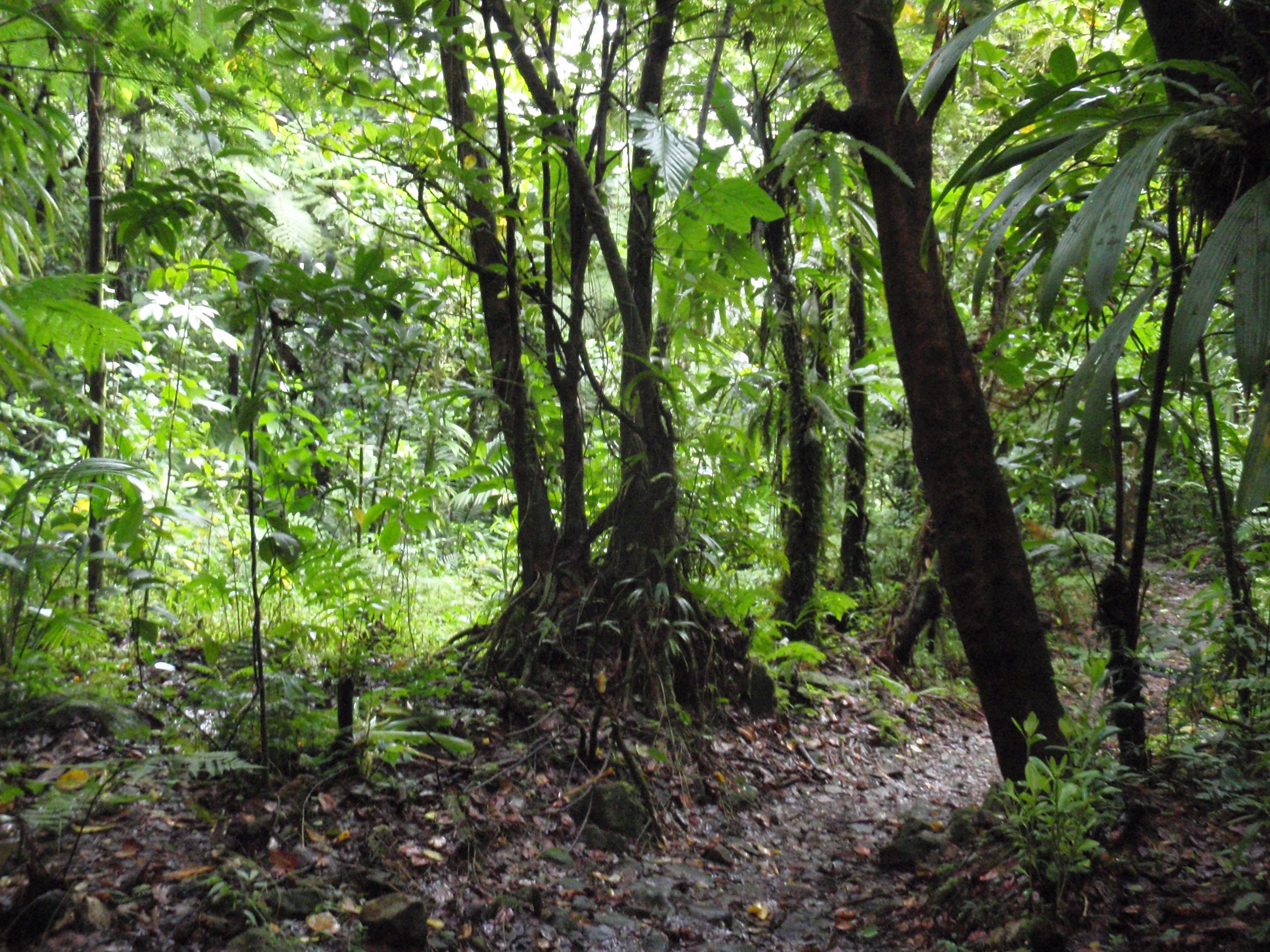 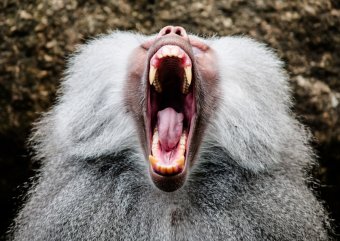 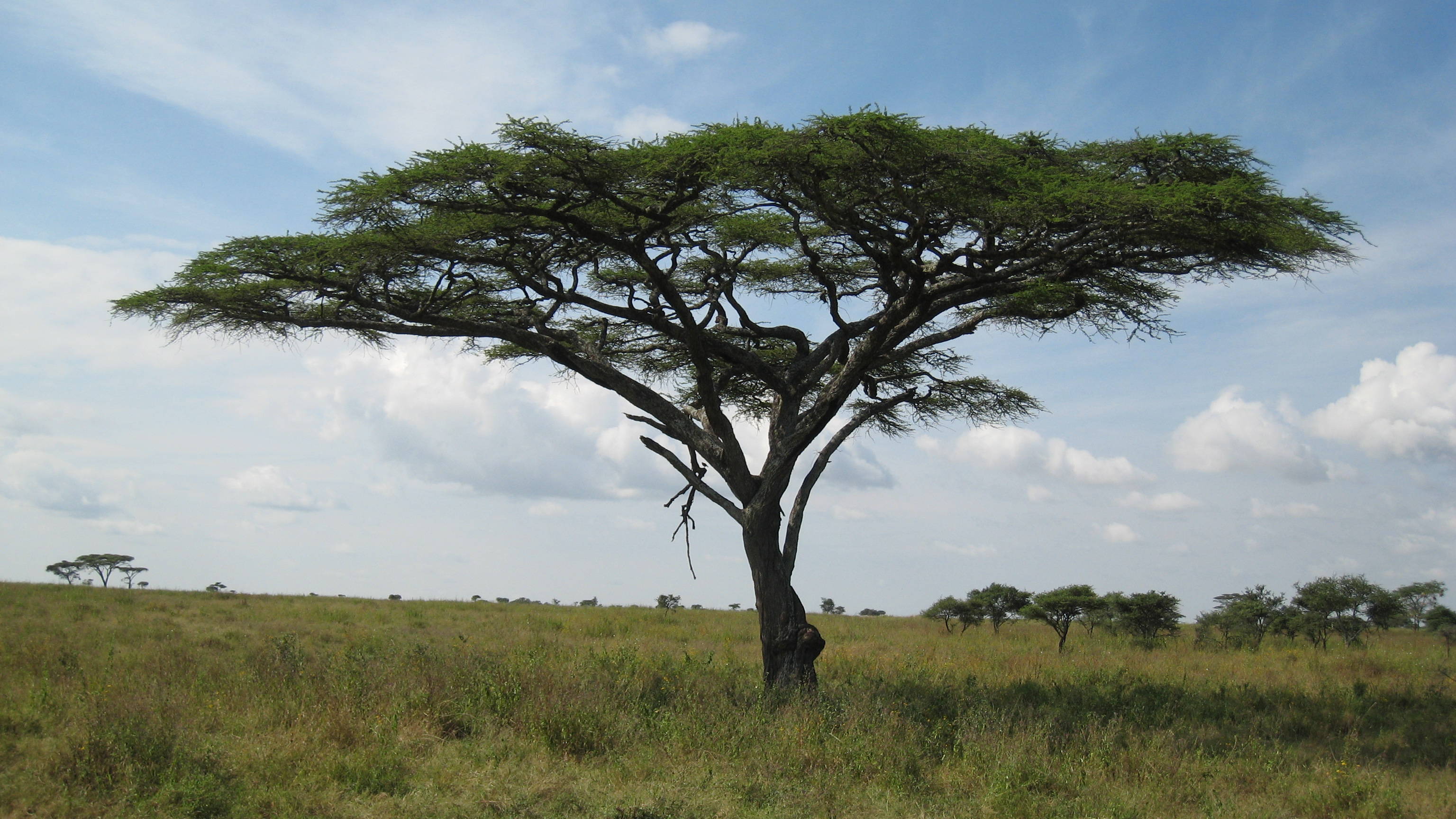 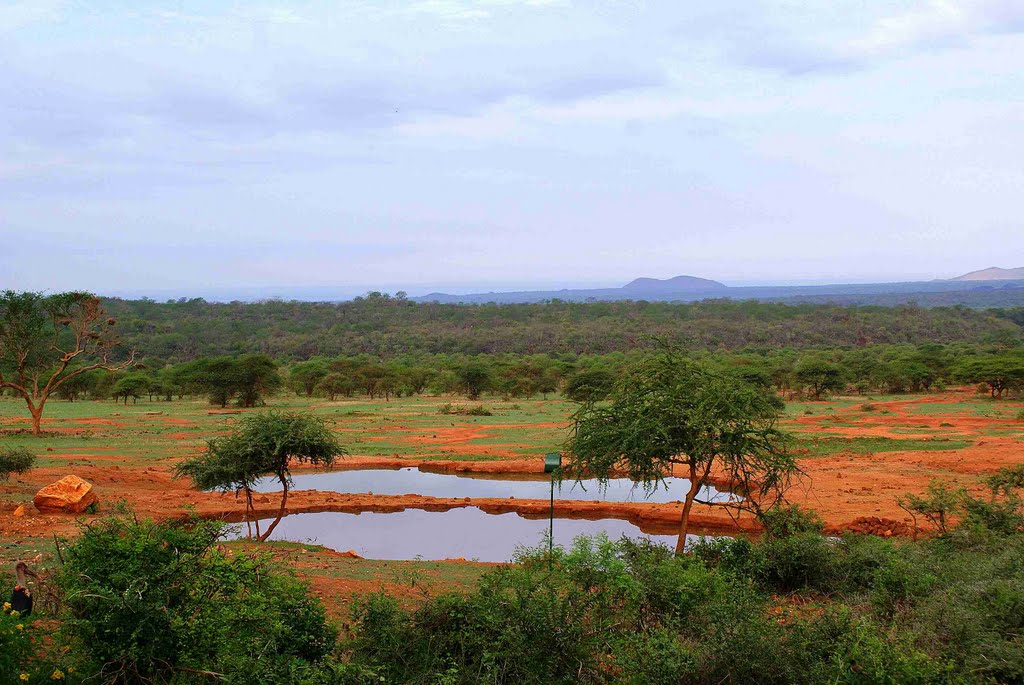